Period 2: 

Starting Out & Understanding Ideas
Step 1: Starting Out (Page 49)
Task 1.
Look at the map and read the information about the three explorers. Match the routes to the explorers.
Read the information about the three explorers.
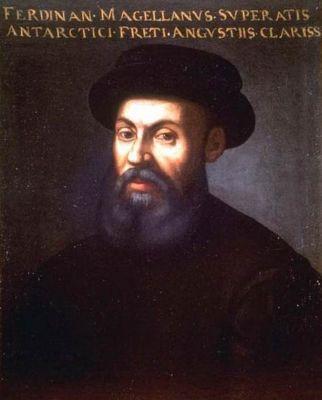 Ferdinand Magellan
Portuguese explorer who sailed west from Spain across the Atlantic and Pacific Oceans in search of a westward route to the Spice Islands.
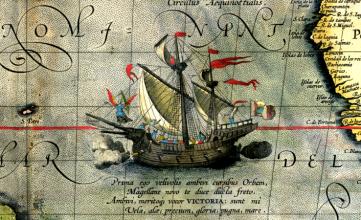 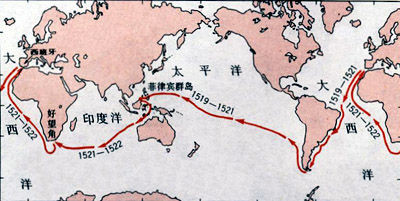 Vasco da Gama
Portuguese explorer and the first European to reach India by sea. His initial journey to India opened up the sea route from Western Europe to the east by way of the Cape of Good Hope.
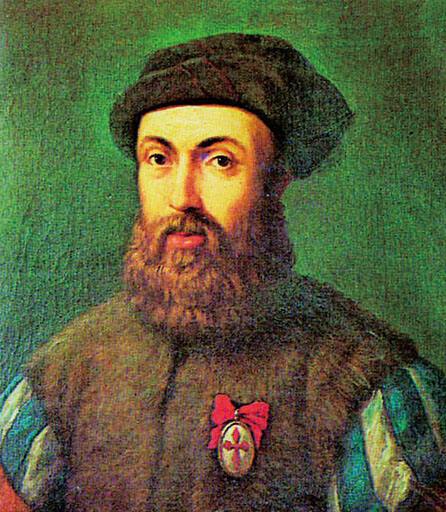 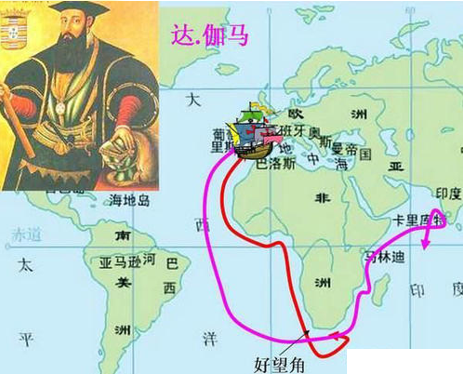 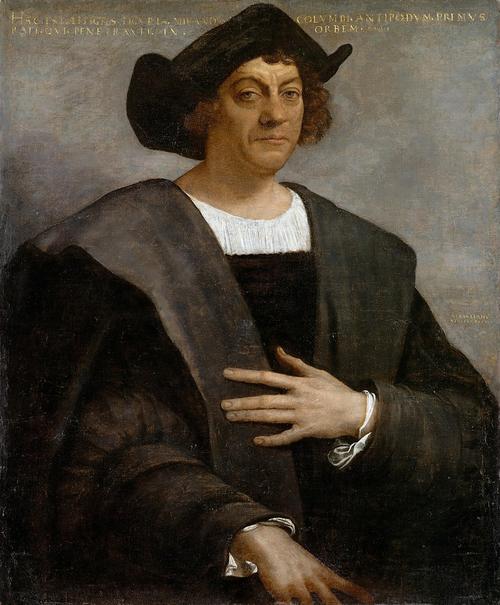 Christopher Columbus
Italian explorer who completed journeys between Spain and the Americas, marking the beginning of European exploration of the Americas.
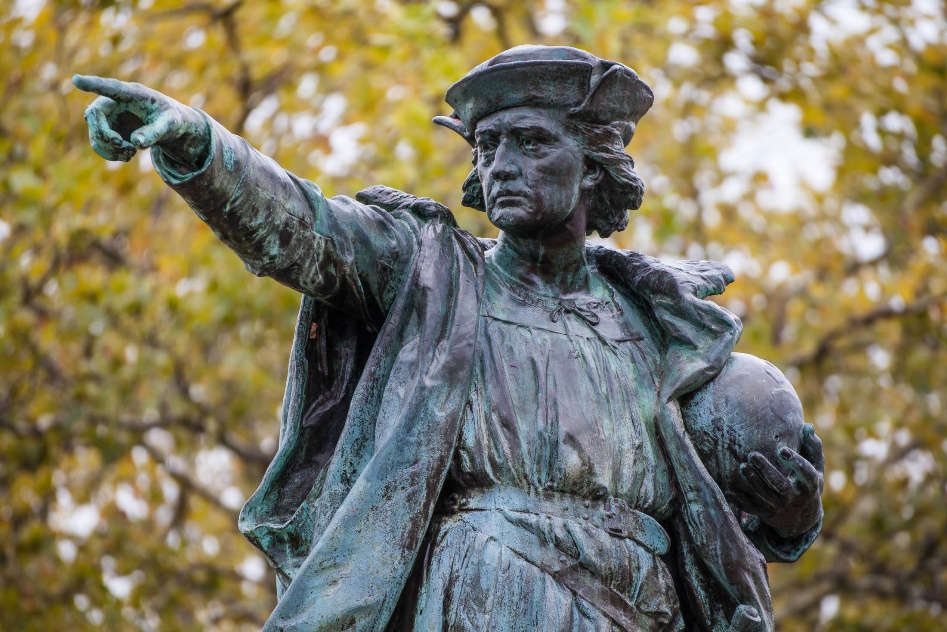 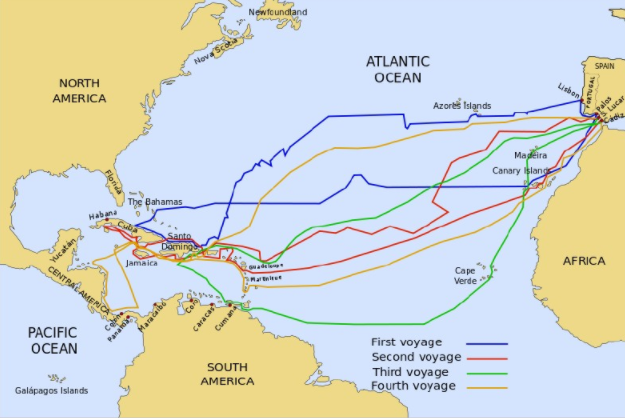 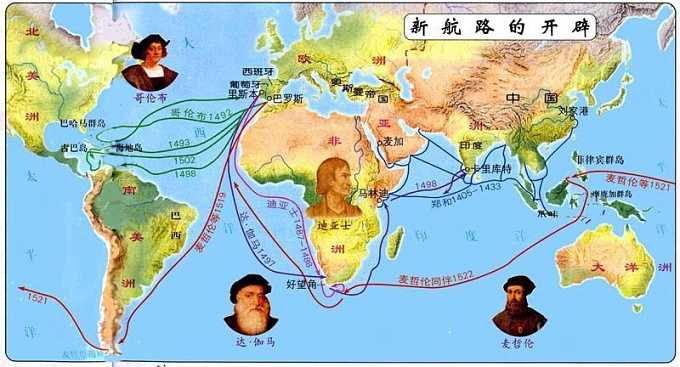 a
c
b
Task 2. Watch the video and answer the questions.
1. What kind of difficulties did Xu Xiake meet?
Xu Xiake travelled on foot. He often went without food for days, and suffered bad weather, illness, dangerous animals and even robbers.
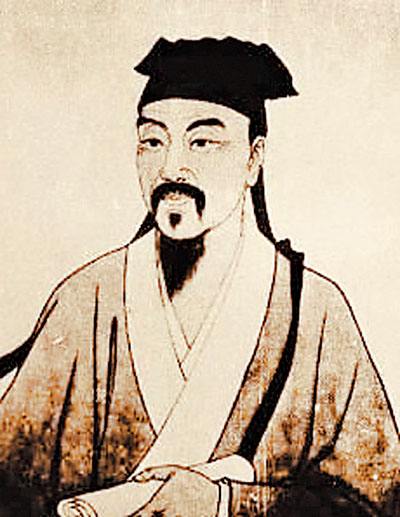 2. Do you know any other great explorers? Share their stories with the class.
Tips
The explorer’s name, birthplace, birth time and death time;
The explorer’s adventure;
Why is the explorer so special to you?
Step2. Leading in
Which is the highest mountain in the world?
Mount Qomolangma
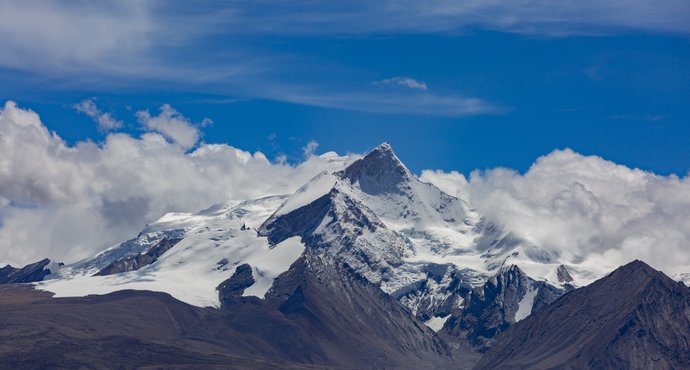 Facts about Qomolangma
Qomolangma lies on the border of Nepal and   
 the Tibet Autonomous Region of China.
The best time to climb Qomolangma is in April 
 and May.
The temperature on the mountain can get as 
 low as -60℃.
The first people confirmed to have reached the  
 top were Edmund Hillary and Tenzing Norgay 
 in 1953.
Look at the map and answer the questions.
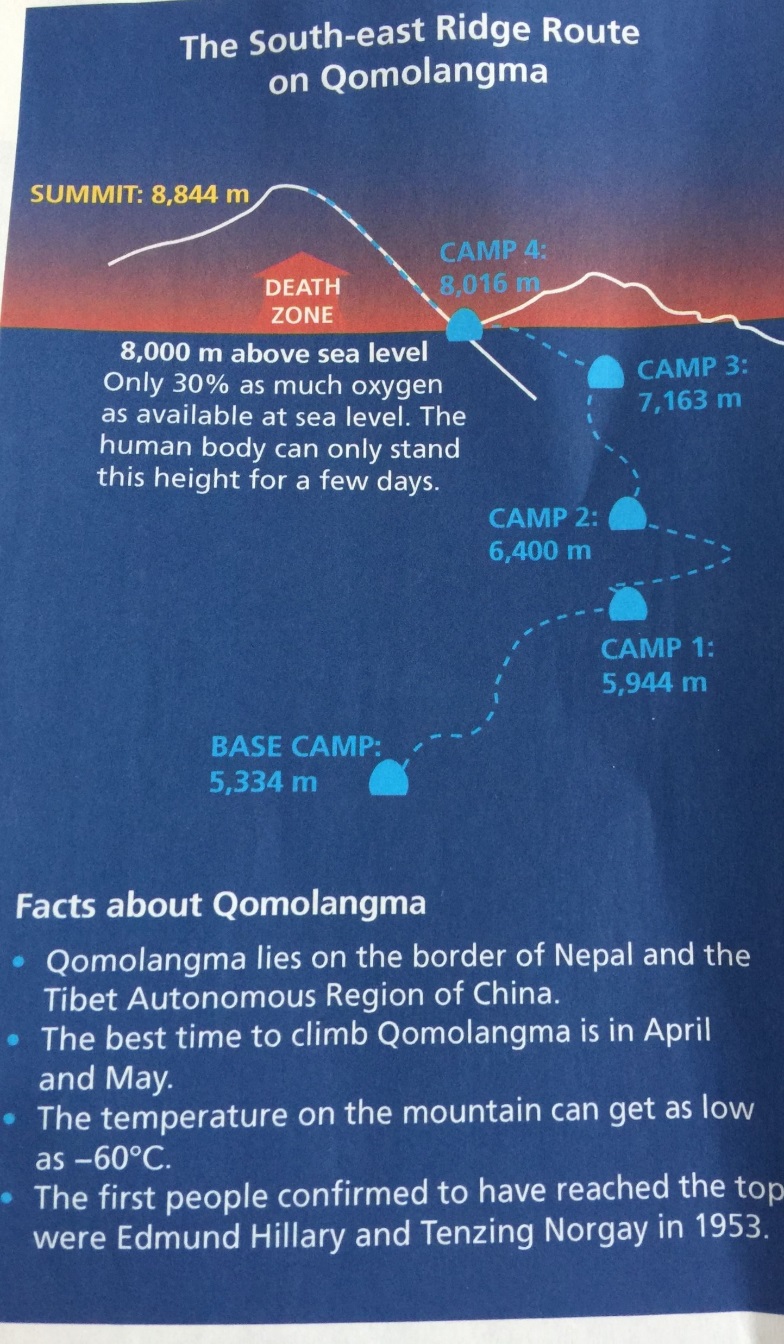 1. Who were the first people confirmed to have 
    reached the top of the mountain? When did 
    this happen?
Edmund Hillary and Tenzing Norgay. In 1953.
2. Why do you think the climbers need so many 
    camps along the route?
It is such a long way that it cannot be done within one day. The climbers need these camps for a rest and adapt themselves to the environment.
3. What else do you know about Qomolangma? 
    Share the information with the class.
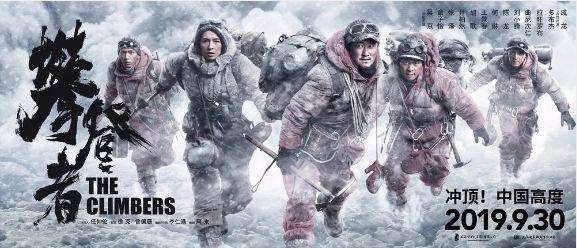 Each year, many mountaineers / climbers come to Qomolangma to challenge themselves, among whom there are Chinese climbers.
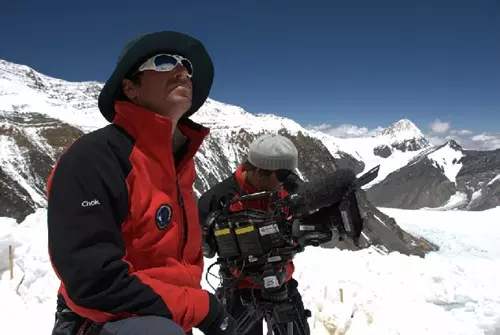 George Mallory (1886~1924) British explorer and mountaineer who was a leading member of early expedition to Mount Qomolangma.
He is remembered for his famous reply to a reporter’s question about why he wanted to climb Mount Qomolangma “Because it’s there!”
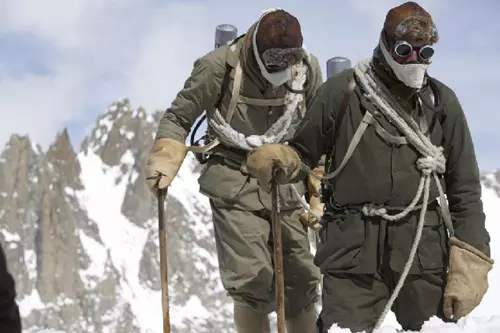 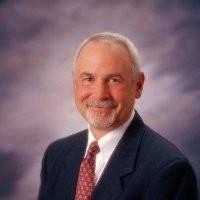 Alan Arnette      
American journalist and mountaineer. His last expedition was to summit of the world’s 8th highest peak, Manaslu at 26,759 (8156m) in Nepal on October 25, 2013.
He began mountain climbing at age 38 with a summit of Europe’s Mont Blanc. From there he went on to climb some of the world’s highest peaks. He has now completed over 35 major expeditions around the world.
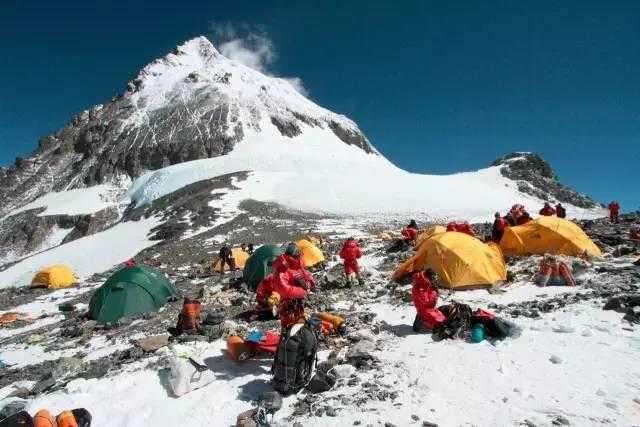 camps
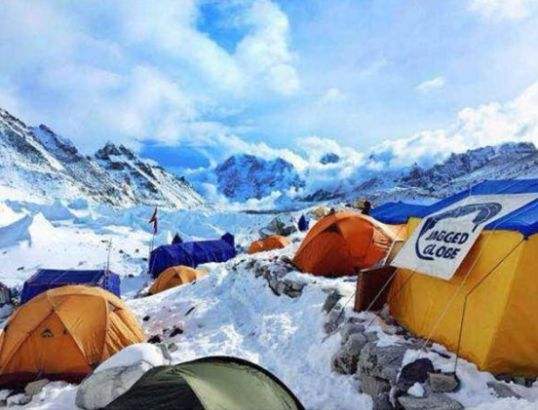 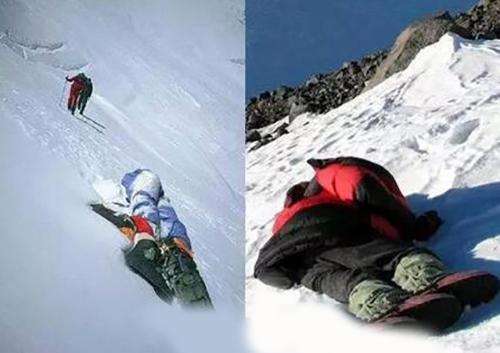 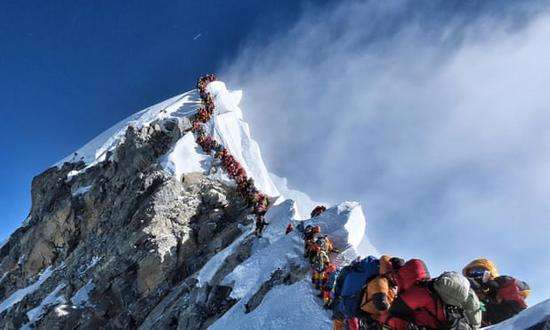 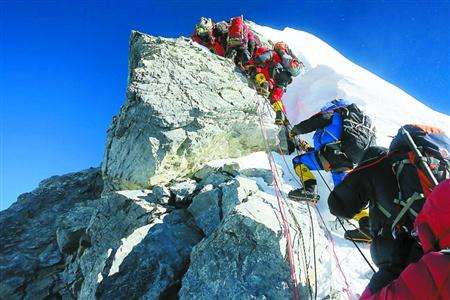 climbers
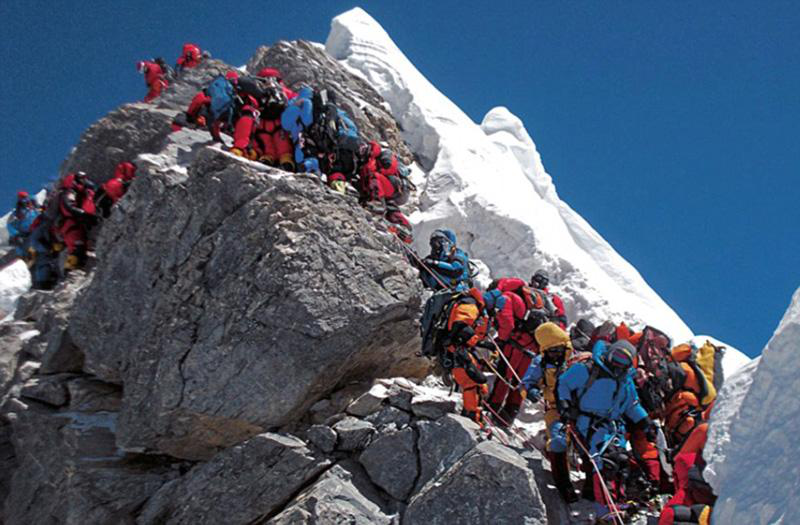 Climbing Qomolangma:
worth the risks?
Step 3. Read about the text
What’s the style of the passage?
A. Argumentative writing.   
B. Exposition.   
C. Narration.
Step 4. Read within the text
1. Read the passage and find out What “Type T” personalities are.
“Type T” personalities, with the “T” standing for “thrill”, are personality traits that make people more likely to take risks than others.
2. Read the text quickly and choose the author’s purpose in writing the passage.
1. To encourage people to climb Qomolangma if     
    fully prepared, as risks bring many benefits.
2. To remind people to balance the benefits and 
    risks before deciding to climb Qomolangma.
3. To suggest that people stop taking risks and   
    climbing Qomolangma, as the risks outweigh 
    the benefits.
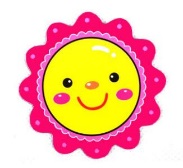 3. Complete the paragraphs with the expressions from the passage.
George Mallory
What people get from this adventure is just _____________. People eat and make money to be able to __________, not the other way round.
sheer joy
enjoy life
Alan Arnette
Each person has a (n) ___________________ reason for climbing a mountain. It forces people to _______________ themselves. To succeed, people must have the physical as well as __________.
important and unique
look deep inside
mental toughness
Scientific reasons
Risk-taking may be part of _____________. People who are more likely to __________ have “Type T” personalities. Research also suggests that our desire to seek risks can be connected to how much we expect to ____________________.
human nature
take risks
benefit from the result
Step5.  Read beyond the text
Think & Share
1. Do you agree with Mallory’s and Arnette’s 
    opinions? Why?
2. If you were given the chance, would you 
    like to climb Qomolangma? Why or why 
    not?
Step6. Fill in the blanks. （课文语法填空） 
    Last year, hundreds of people spent good money 1._______ (climb) Qomolangma, 2.________  experience that they knew would include 3. _________(crowd), discomfort and danger. British mountain climber George Mallory insisted that 4._______ climbers got from the adventure was sheer joy. American climber Alan Arnette,5.________climbed Qomolangma in 2011, believed that mountain climbing could make people focus on what's important to them.
climbing
an
crowds
what
who
Studies 6.__________(conduct) recently , indicate that risk- taking may be part of human nature, with some 7._________(likely) to take risks than others. A risk- taking personality is referred to as “Тypе T”, with the “T” 8.________(stand) for thrill.
    Our desire9.________( seek) risks can be connected to how much we expect10. ___________
(benefit) from the result of it.
conducted
more likely
standing
to seek
to benefit